Администрация Главы Республики Бурятия и Правительства Республики Бурятия
Комитет специальных программОтдел по профилактике коррупционных и иных правонарушений
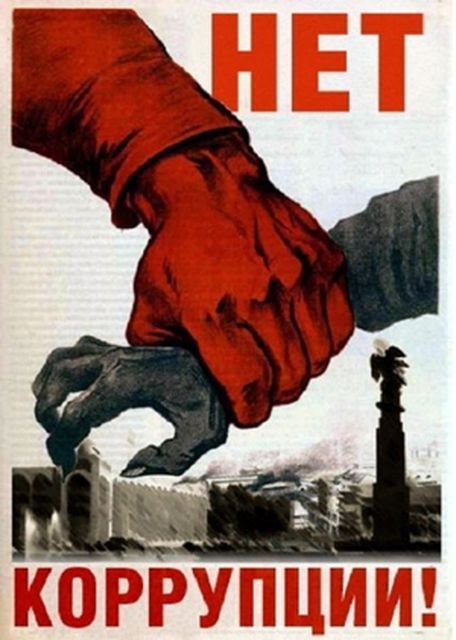 2018 г.
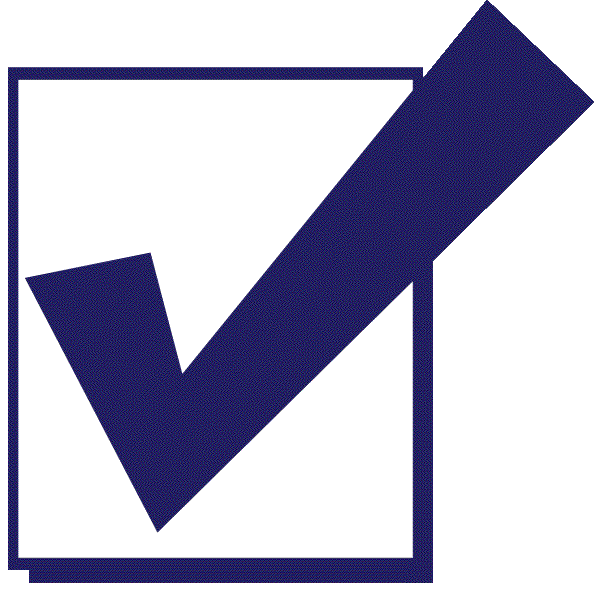 Противодействие коррупции на государственной и муниципальной службе  является одной из приоритетных задач  в Российской Федерации.
Основные руководящие документы по противодействию коррупции: 
Федеральный закон «О противодействии коррупции» от 25 декабря 2008 года № 273-ФЗ;
Закон Республики Бурятия от 16.03.2009 N 701-IV «О противодействии коррупции в Республике Бурятия».

Федеральный закон от 02.03.2007 № 25-ФЗ «О муниципальной службе в Российской Федерации».
Основные определения по 273-ФЗ:
    КОРРУПЦИЯ  
- это злоупотребление служебным положением, дача взятки, получение взятки, злоупотребление полномочиями, коммерческий подкуп либо иное незаконное использование физическим лицом своего должностного положения вопреки законным интересам общества и государства в целях получения выгоды в виде денег, ценностей, иного имущества или услуг имущественного характера, иных имущественных прав для себя или для третьих лиц либо незаконное предоставление такой выгоды указанному лицу другими физическими лицами. К коррупции относится также совершение указанных деяний от имени или в интересах юридического лица.
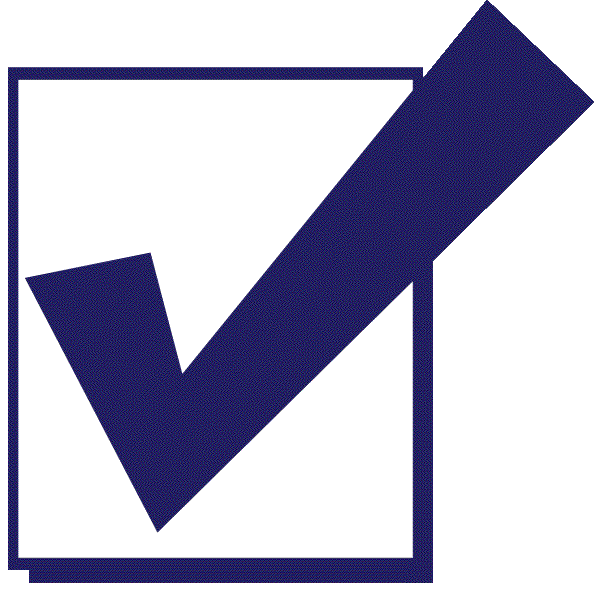 ПРОТИВОДЕЙСТВИЕ КОРРУПЦИИ 
-  это деятельность федеральных органов государственной власти, органов государственной власти субъектов Российской Федерации, органов местного самоуправления, институтов гражданского общества, организаций и физических лиц в пределах их полномочий:
а) по предупреждению коррупции, в том числе по выявлению и последующему устранению причин коррупции (профилактика коррупции);
б) по выявлению, предупреждению, пресечению, раскрытию и расследованию коррупционных правонарушений (борьба с коррупцией);
в) по минимизации и (или) ликвидации последствий коррупционных правонарушений.
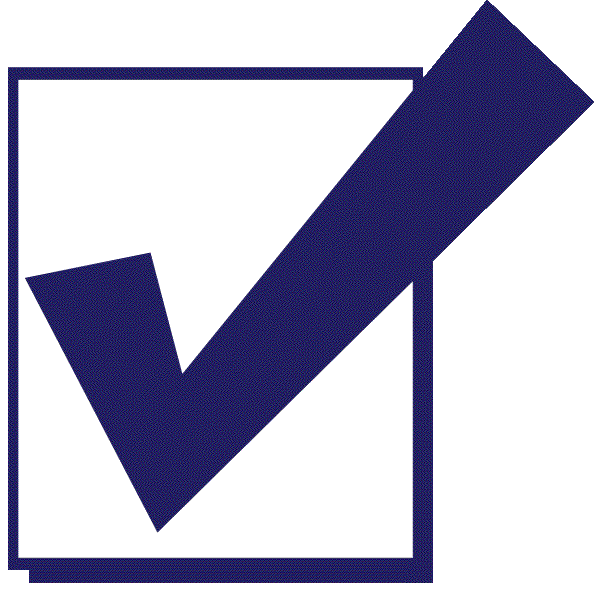 3
В целях противодействия коррупции законодательством установлены обязанности,  запреты и ограничения
Представление сведений о доходах, расходах, об имуществе и обязательствах имущественного характера (статья 15 25-ФЗ)
           Граждане, претендующие на замещение должностей муниципальной службы, включенных в соответствующий перечень, муниципальные служащие, замещающие указанные должности, обязаны представлять представителю нанимателя (работодателю) сведения о своих доходах, об имуществе и обязательствах имущественного характера, а также сведения о доходах, об имуществе и обязательствах имущественного характера своих супруги (супруга) и несовершеннолетних детей. 
          Указанные сведения представляются в порядке, сроки и по форме, которые установлены для представления сведений о доходах, об имуществе и обязательствах имущественного характера государственными гражданскими служащими субъектов Российской Федерации.
          Муниципальный служащий, замещающий должность муниципальной службы, включенную в соответствующий перечень, обязан представлять сведения о своих расходах, а также о расходах своих супруги (супруга) и несовершеннолетних детей в порядке и по форме, которые установлены для представления сведений о доходах, расходах, об имуществе и обязательствах имущественного характера государственными гражданскими служащими субъектов Российской Федерации.
Непредставление гражданином или служащим сведений о доходах, является правонарушением, влекущим освобождение его от замещаемой должности, увольнение его с муниципальной службы.
обязанность уведомлять о склонении к совершению коррупционных правонарушений (статья 9 273-ФЗ);
        Муниципальный служащий обязан уведомлять представителя нанимателя (работодателя), органы прокуратуры или другие государственные органы обо всех случаях обращения к нему каких-либо лиц в целях склонения его к совершению коррупционных правонарушений.
       Невыполнение муниципальным служащим должностной (служебной) обязанности, является правонарушением, влекущим его увольнение с муниципальной службы либо привлечение его к иным видам ответственности в соответствии с законодательством Российской Федерации.
       
   Служащий, уведомивший о фактах обращения в целях склонения его к совершению коррупционного правонарушения, о фактах совершения другими служащими коррупционных правонарушений, непредставления сведений либо представления заведомо недостоверных или неполных сведений о доходах находится под защитой государства в соответствии с законодательством Российской Федерации.
            Порядок уведомления представителя нанимателя (работодателя) о фактах обращения в целях склонения государственного или муниципального служащего к совершению коррупционных правонарушений, перечень сведений, содержащихся в уведомлениях, организация проверки этих сведений и порядок регистрации уведомлений определяются представителем нанимателя (работодателем)
5
Ограничения, налагаемые на гражданина, замещавшего должность муниципальной службы, при заключении им трудового или гражданско-правового договора (статья 12 273-ФЗ).
        
                 Гражданин, замещавший должность муниципальной службы, включенную в перечень должностей, установленный нормативными правовыми актами Российской Федерации, в течение двух лет после увольнения с муниципальной службы не вправе замещать на условиях трудового договора должности в организации и (или) выполнять в данной организации работу на условиях гражданско-правового договора в случаях, предусмотренных федеральными законами, если отдельные функции муниципального (административного) управления данной организацией входили в должностные (служебные) обязанности муниципального служащего, без согласия соответствующей комиссии по соблюдению требований к служебному поведению муниципальных служащих и урегулированию конфликта интересов, которое дается в  порядке, устанавливаемом нормативными правовыми актами Российской Федерации.

Перечни должностей должностей муниципальной службы, предусмотренных статьей 12 Федерального закона от 25.12.2008 N 273-ФЗ «О противодействии коррупции» утверждаются органом местного самоуправления.
Запрет на получение в связи с исполнением должностных обязанностей вознаграждения от физических и юридических лиц (подарки, денежное вознаграждение, ссуды, услуги, оплату развлечений, отдыха, транспортных расходов и иные вознаграждения) (статья 14   25-ФЗ);
      
     Такие подарки служащие не могут принимать даже для последующей их передачи в собственность органа местного самоуправления. 
     Исключение сделано лишь для подарков, получаемых служащим в связи с протокольными мероприятиями, со служебными командировками и с другими официальными мероприятиями.
      Подарки, полученные муниципальным служащим в связи с протокольными мероприятиями, со служебными командировками и с другими официальными мероприятиями, признаются муниципальной собственностью и передаются муниципальным служащим по акту в орган местного самоуправления, избирательную комиссию муниципального образования, в которых он замещает должность муниципальной службы.
7
Запрещается открывать и иметь счета (вклады), хранить наличные денежные средства и ценности в иностранных банках, расположенных за пределами территории Российской Федерации, владеть и (или) пользоваться иностранными финансовыми инструментами:

должности глав городских округов, глав муниципальных районов, глав иных муниципальных образований, исполняющих полномочия глав местных администраций, глав местных администраций;

депутатам представительных органов муниципальных районов и городских округов, осуществляющим свои полномочия на постоянной основе, депутатам, замещающим должности в представительных органах муниципальных районов и городских округов;

 супругам и несовершеннолетним детям  указанных лиц.
запрет открывать и иметь счета (вклады), хранить наличные денежные средства и ценности в иностранных банках, расположенных за пределами территории РФ, владеть и (или) пользоваться иностранными финансовыми инструментами  (статья 7,1 273-ФЗ).
8
Урегулирование конфликта интересов на муниципальной службе (Статья 14.1 25-ФЗ)

Конфликт интересов – это ситуация, при которой личная заинтересованность (прямая или косвенная) лица, замещающего должность, влияет или может повлиять на надлежащее, объективное и беспристрастное исполнение им должностных (служебных) обязанностей (осуществление полномочий).   
Личная заинтересованность – возможность:
- получения доходов в виде денег, 
- иного имущества, в том числе имущественных прав, услуг -имущественного характера,
- каких-либо выгод (преимуществ) 
лицом, и (или) состоящими с ним в близком родстве или свойстве лицами, гражданами или организациями, с которыми лицо (лица), связаны имущественными, корпоративными или иными близкими отношениями. 
К лицам близкого родства или свойства относятся родители, супруги, дети, братья, сестры, а также братья, сестры, родители, дети супругов и супруги детей.

Следует также учитывать, что личная заинтересованность служащего может возникать и в тех случаях, когда выгоду получают или могут получить иные лица, например, друзья государственного служащего, его родственников.
1)  Служащий обязан уведомить в порядке, определенном представителем нанимателя, о возникшем конфликте интересов или о возможности его возникновения, как только ему станет об этом известно.

Непринятие муниципальным служащим, являющимся стороной конфликта интересов, мер по предотвращению или урегулированию конфликта интересов является правонарушением, влекущим увольнение муниципального служащего с муниципальной службы.

     
 2) Представитель нанимателя (работодатель), которому стало известно о возникновении у муниципального служащего личной заинтересованности, которая приводит или может привести к конфликту интересов, обязан принять меры по предотвращению или урегулированию конфликта интересов, вплоть до отстранения этого муниципального служащего от замещаемой должности муниципальной службы на период урегулирования конфликта интересов с сохранением за ним денежного содержания на все время отстранения от замещаемой должности муниципальной службы.

Непринятие муниципальным служащим, являющимся представителем нанимателя, которому стало известно о возникновении у подчиненного ему муниципального служащего личной заинтересованности, которая приводит или может привести к конфликту интересов, мер по предотвращению или урегулированию конфликта интересов является правонарушением, влекущим увольнение муниципального служащего, являющегося представителем нанимателя, с муниципальной службы.
3) В случае, если владение лицом, замещающим должность муниципальной службы, ценными бумагами (долями участия, паями в уставных (складочных) капиталах организаций) приводит или может привести к конфликту интересов, указанное лицо обязано передать принадлежащие ему ценные бумаги (доли участия, паи в уставных (складочных) капиталах организаций) в доверительное управление в соответствии с гражданским  законодательством РФ.
      4) Для обеспечения соблюдения муниципальными служащими общих принципов служебного поведения и урегулирования конфликта интересов в органе местного самоуправления, аппарате избирательной комиссии муниципального образования могут образовываться комиссии по соблюдению требований к служебному поведению муниципальных служащих и урегулированию конфликтов интересов.

         
Муниципальный служащий, за исключением муниципального служащего, замещающего должность главы местной администрации по контракту, вправе с предварительным письменным уведомлением представителя нанимателя (работодателя) выполнять иную оплачиваемую работу, если это не повлечет за собой конфликт интересов (отсутствие уведомлений выявляются в ходе проведения прокурорских проверок сведений о доходах).
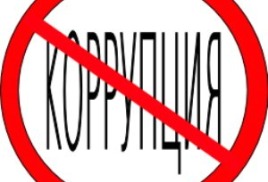 За нарушение требований  законодательства о противодействии коррупции применяются следующие виды  дисциплинарных взысканий (статья 27 25-ФЗ):

а) замечание;
б) выговор;
в) предупреждение о неполном служебном (должностном) соответствии;
г) увольнение с муниципальной службы в связи с утратой доверия.
Размещение информации на сайте официальных  сайтах ОМСУ (в соответствии с Антикоррупционной программой):
сведения о доходах, расходах;
информация о деятельности комиссий по соблюдению требований к служебному поведению и урегулированию конфликта интересов (Не позднее пяти рабочих дней с даты заседания комиссий);
правовые акты Российской Федерации и Республики Бурятия по вопросам противодействия коррупции (постоянно);
разъяснения по часто задаваемым вопросам в сфере коррупции (постоянно);
Интернет-приемная, позволяющая сообщать о фактах коррупции;
 «Телефон доверия» позволяющий сообщать о фактах коррупции.
13